CASE STUDY 1: Group 1C
Nb3Sn Quadrupole Magnet
R. Bonomi
R. Kleindienst
J. Munilla Lopez
M. Chaibi
E. Rogez
CERN Accelerator School, Erice 2013
GOAL
LHC upgrade requires quadrupole magnets with larger apperture.

 Design proposal for Nb3Sn superconducting quadrupole with 150 mm aperture for operation at 1.9 K.

 Study includes coil design, magnetic and mechanical properties.
2
CERN Accelerator School, Erice 2013
COIL WIDTH
The magnetic gradient depends on the width of the coil
Adding additional coil width leads to diminishing rewards
A relatively thin design was chosen as a compromise between cost and gradient
-> 2 coils of 10 mm width
Two layers chosen to allow more possibilities in design for minimizing field errors
3
CERN Accelerator School, Erice 2013
CABLE PARAMETERS
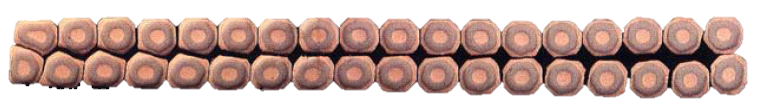 t
w
4
CERN Accelerator School, Erice 2013
LOAD LINE
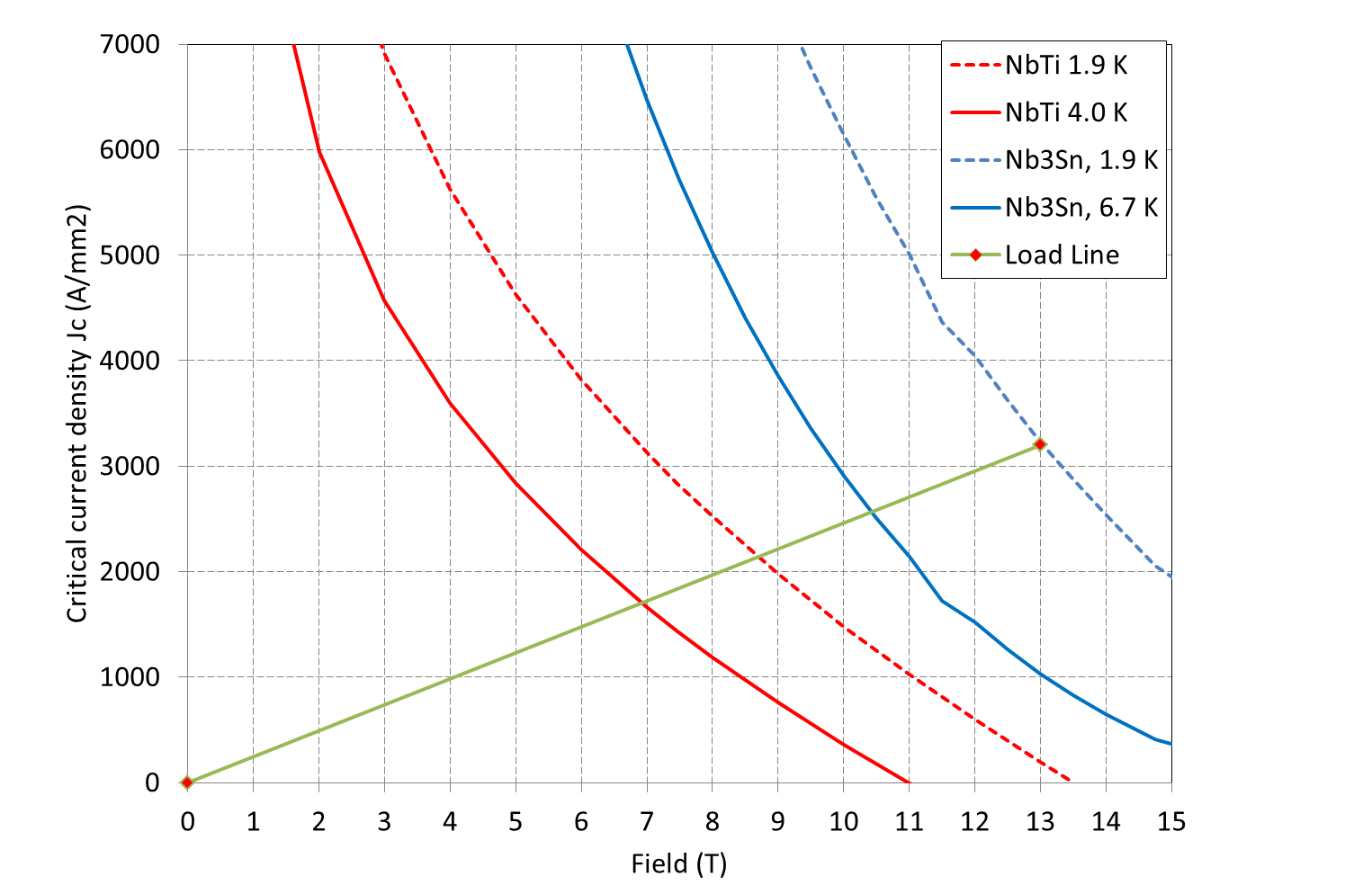 5
CERN Accelerator School, Erice 2013
COIL LAYOUT
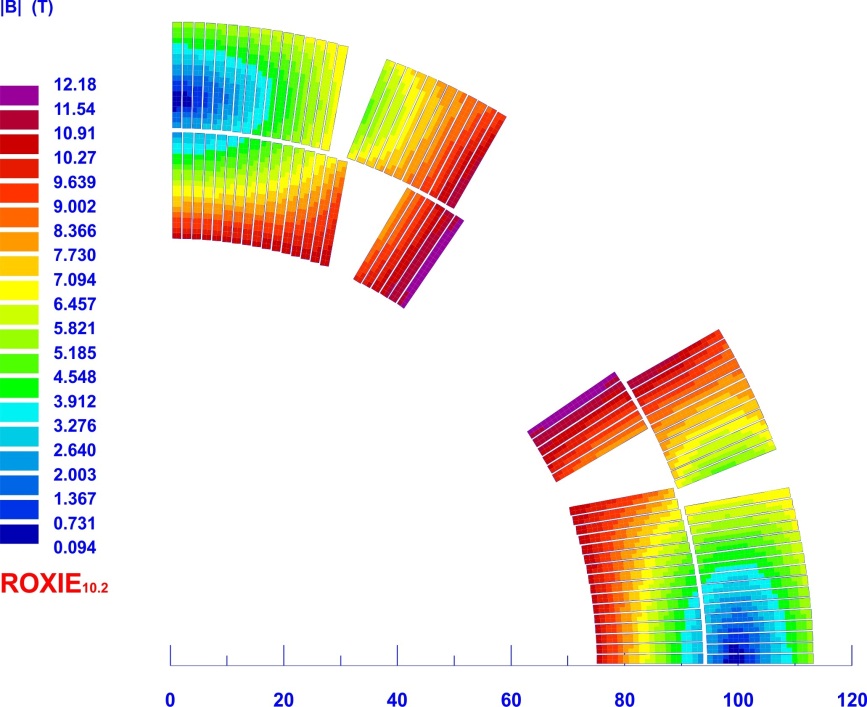 Coil layout used to compensate higher order multipoles

Each sector used to cancel  out next non-forbidden order
6
CERN Accelerator School, Erice 2013
MECHANICAL DESIGN
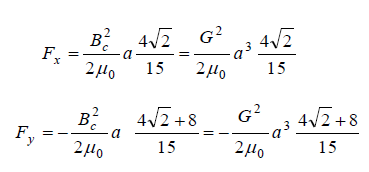 Mechanical Design should avoid tensile stress 
Thin shell approximation used (26%)
Forces computed using formula:






Iron yoke supporting 90% of Iss
Collar thickness 20 mm for a maximum stress of 70 MPa
Thickness of shrinking cylinder 12 mm for up to 100 MPa
	-> Use of Aluminium possible
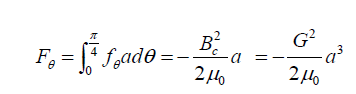 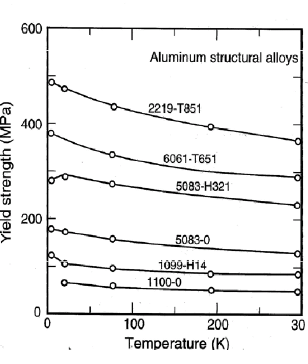 7
CERN Accelerator School, Erice 2013
ISSUES
ISSUES: YBCO vs. Bi2212
Both are cuprites, the SC is confined to the CuO plane, mechanism not fully understood
In both cases high critical current in single crystals, however severly lowered by grain boundries!
Bi2212, unlike YBCO can be formed to round wires using power in tube process
Compaction and heating have large impact on SC-properties, large parameter space to optimize
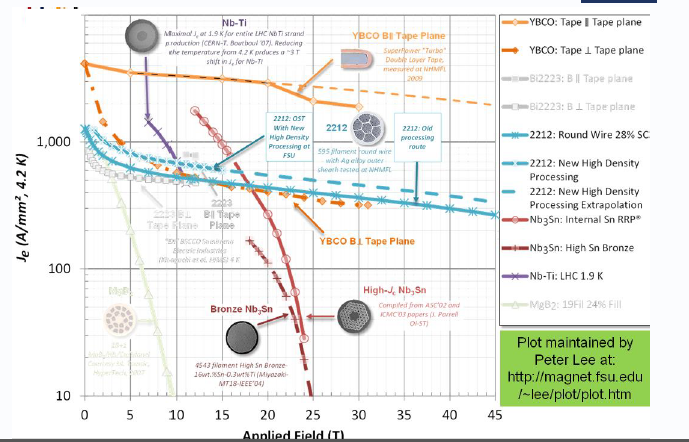 9
CERN Accelerator School, Erice 2013
ISSUES: SC COIL DESIGN
The block-coil geometry naturally suppresses extrinsic losses, which typically constitute ~half of all ac losses, which are reduced in the block-coil geometry by the aspect ratio of the cable, typically 10:1 

The simple equivalent block-coil design requires 20% less superconductor than the cosθ design of the same aperture and field strength.

Furthermore, one of the characteristics of the block-coil model is its scalability. After having studied the basic characteristics of a small aperture block coil magnets, an attempt could be made to design a large aperture magnet in a fast and efficient way by scaling up both the dimension of the aperture and the number of the blocks.
10
CERN Accelerator School, Erice 2013
ISSUES: ASSEMBLY PROCEDURE
Pre-stress is needed to be sure that no tensile stresses will be applied on the coil
Pre-stress is usually lowered when the magnet is cooled down
Enough amount of pre-stress to remain at compressive state of stresses at every operation condition is needed.
As a general rule, pre-stress should be as small as needed to accomplish this condition, plus some safety margin of some Mpa as typical value (0-30 MPa)
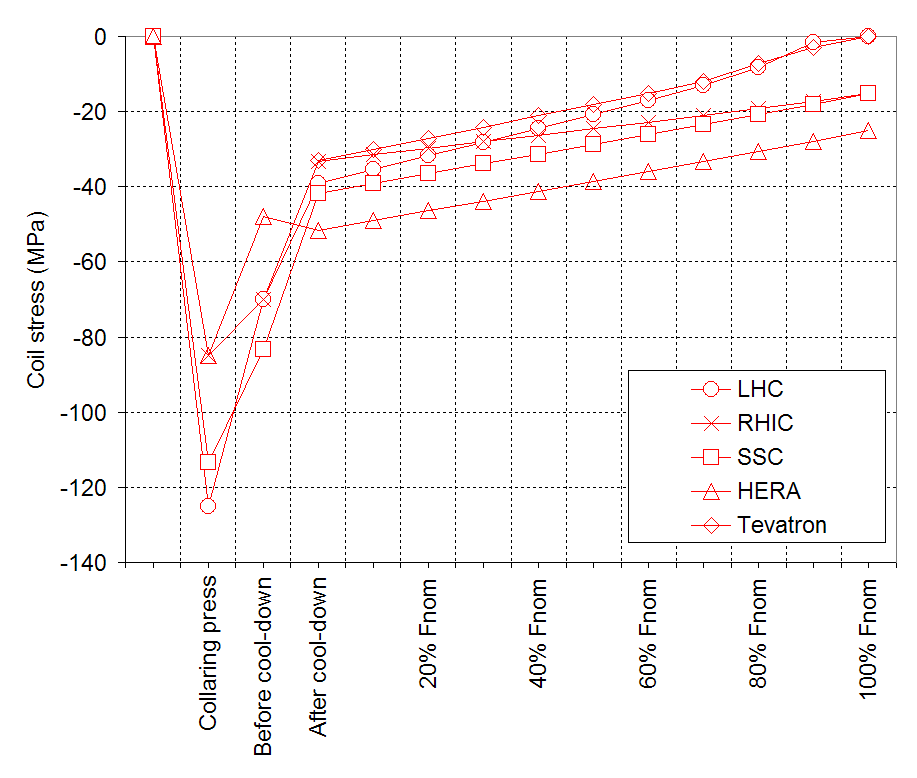 11
CERN Accelerator School, Erice 2013